M.G. Pellegriti – INFN - LNS
ONE YEAR rate MONITORING,burst analysis and ENVIRONMENTAL parameters
KM3 Collaboration Meeting – Catania 21 March 2014
1
Outlook
Long term rate monitoring

Burst analysis  

CTD Monitoring

Correlations between PMT’s
2
PMT1 Rate – march 2013 / March 2004
Median 
Rates and 
burst fractions
 over 15 min
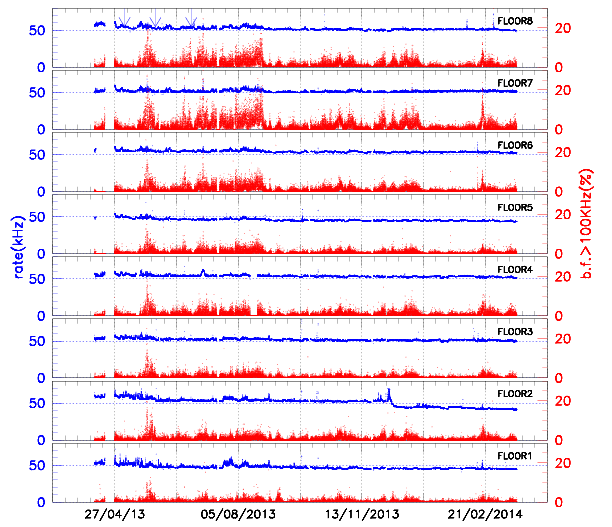 Old D.B.
HV changes
Drastic change
in b.f. activity
10 days
3
PMT2 Rate – march 2013 / March 2004
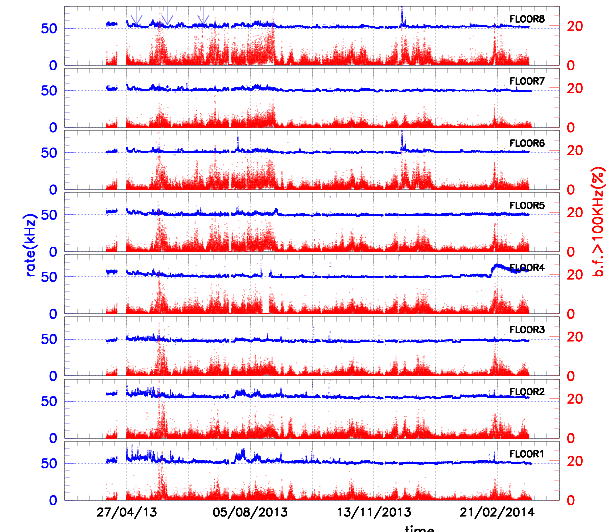 4
PMT3 Rate – march 2013 / March 2004
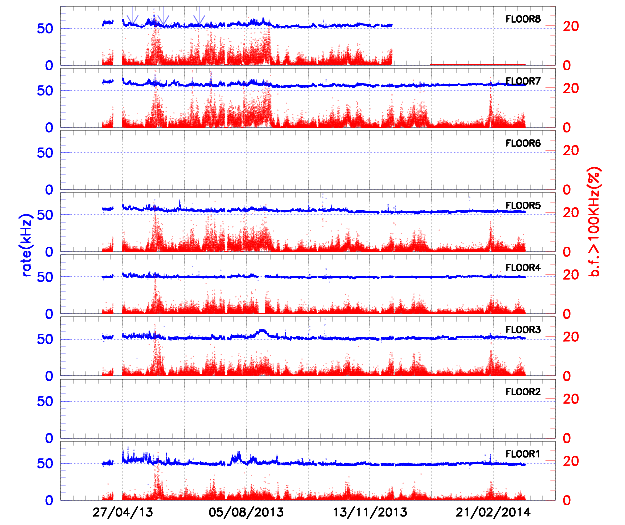 Not working PMT
5
PMT4 Rate – march 2013 / March 2004
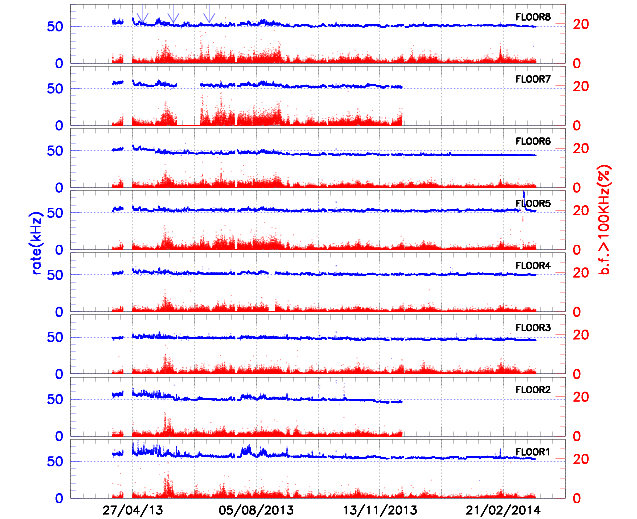 Not working PMT
Last week monitoring
in Porto Palo
6
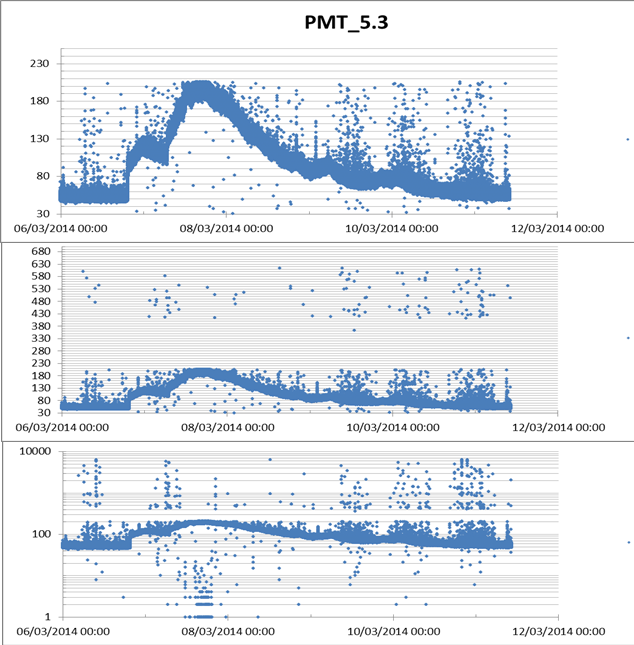 PM Saturation effect
@ about 200 kHz

No data between 
200 -300 kHz

Overflow at low 
rate values
Fifo-full normal 
below 104/105 kHz
7
Rate probability distributions
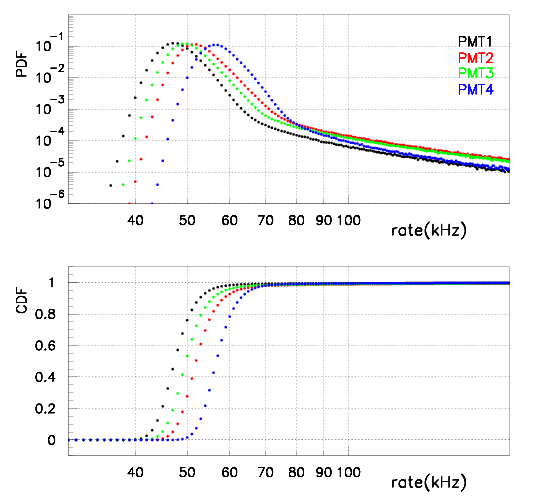 Different high rate shape 
for PMT4
CUMULATIVE
27/04/2013  to 04/12/2013
8
ROSE PLOT   10/03/2013– 19/04/2013
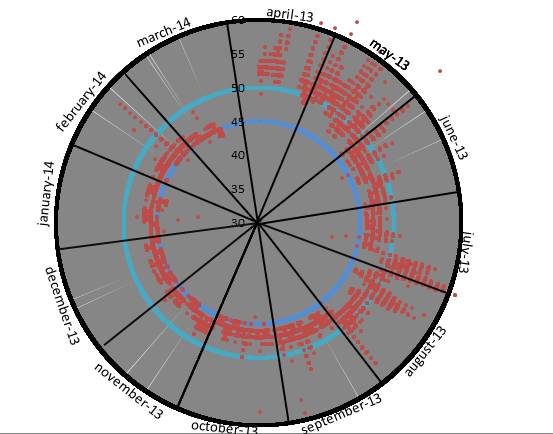 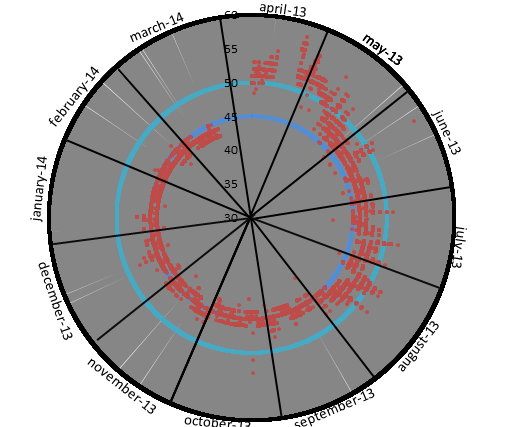 PMT1-F1
PMT4-F7
to check the seasonal
changes in bioluminescence
waiting for a superposition
region
PMT2-F1
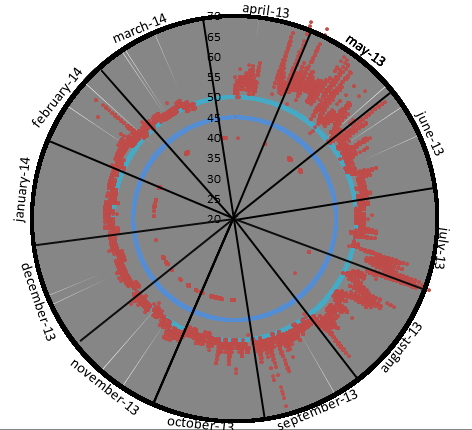 High Voltage 
changes
August drastic 
changes in b.f. 
activity
9
KM3NET-Italy web db
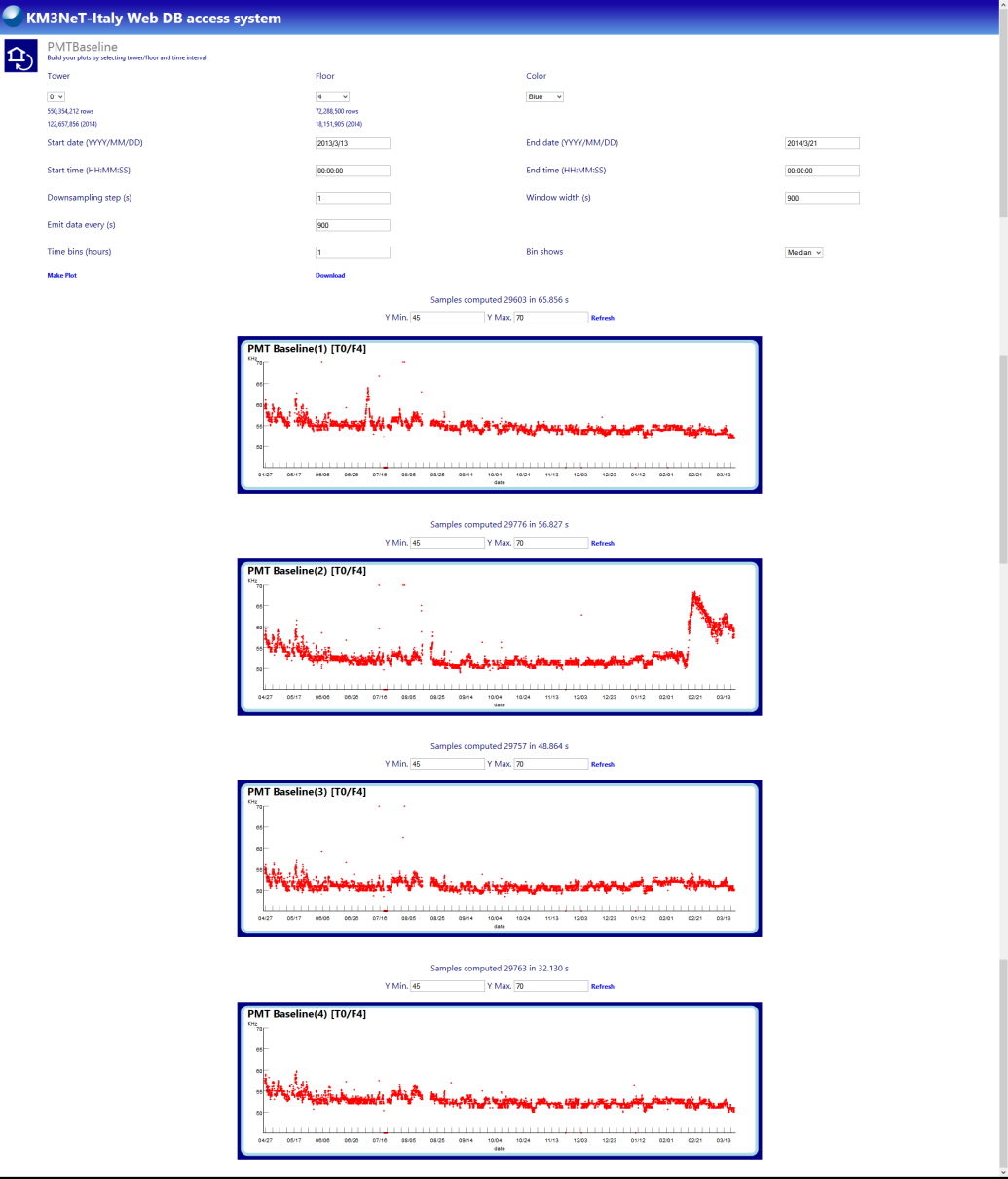 Implementation of the median calculation
                         performed by
Cristiano Bozza &  Natalia Deniskina

Cross checks and comparison with
 the previous calculations to be done
preliminary
10
Burst analysis
In collaboration with T. Chiarusi
11
Sample
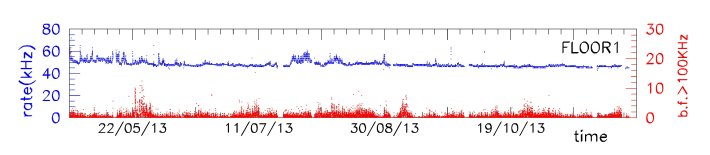 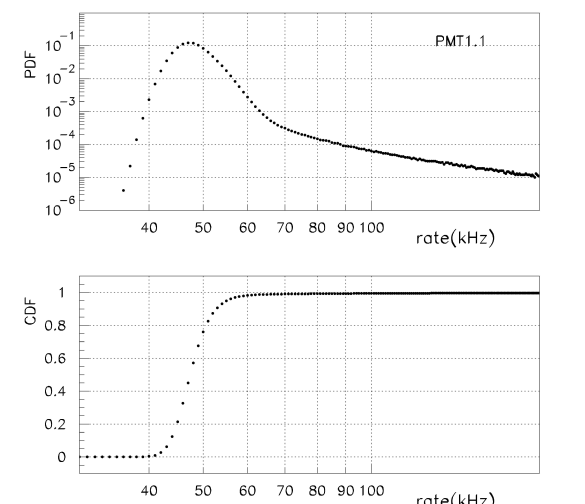 Burst > 100 kHz
12
Example of burst behaviour
the threshold of 100 kHz is considered 
the duration of the burst is the time the rate is above the threshold
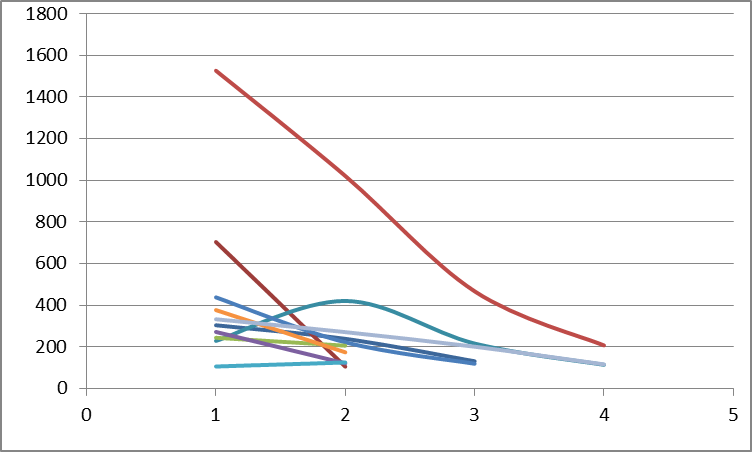 Amplitude (kHz)
Duration (sec)
Evidence of exponential decay of the bursts
Maybe some superposition of  subsequent burst is present
13
Statistics
Initial sample composed by 12099866 events (seconds)

Corrected sample composed by 19219712 events (seconds) (stops included)
          (we are including the not-recordered events)

If we remove 6.3 % of  events due to acq stop Sample will be composed by 18008870 (sec)
N. of  events (seconds) with rate above 100 kHz: 96867 (0.5%)
N. of «bursts» (consecutive seconds in which the rate is above 100kHz): 40112   



Note on the 6.3% acq stops: 
      the acq stops are the 0’s recordered by the database
      and time intervals with no records > 700 sec which have been set to zero
14
Initial burst amplitude vs burst duration
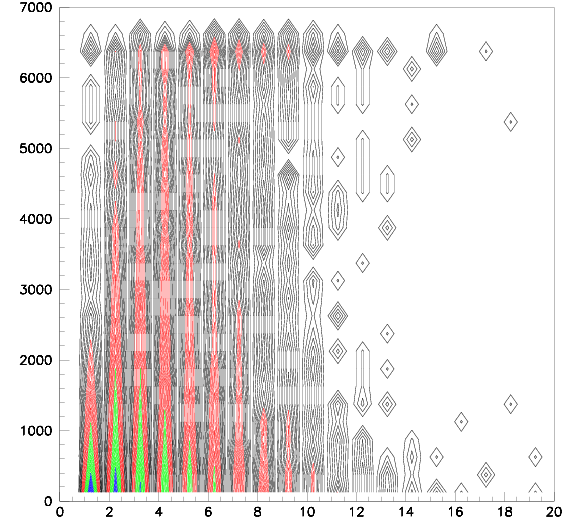 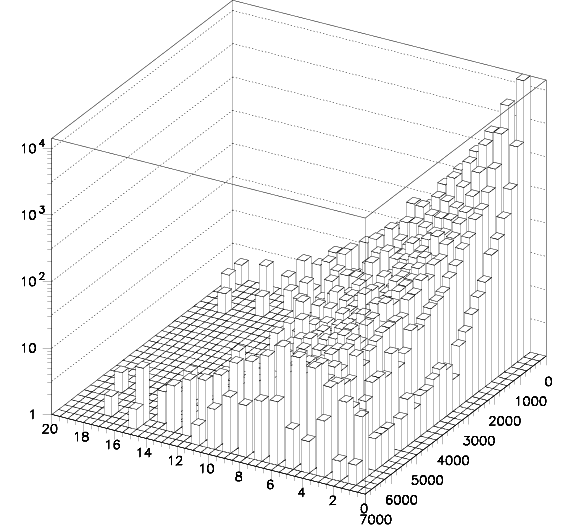 Initial rate (kHz)
n. of detected bursts
Burst duration (s)
Initial rate (kHz)
Burst duration (s)
15
Integral of the rate amplitude during the burst vs duration
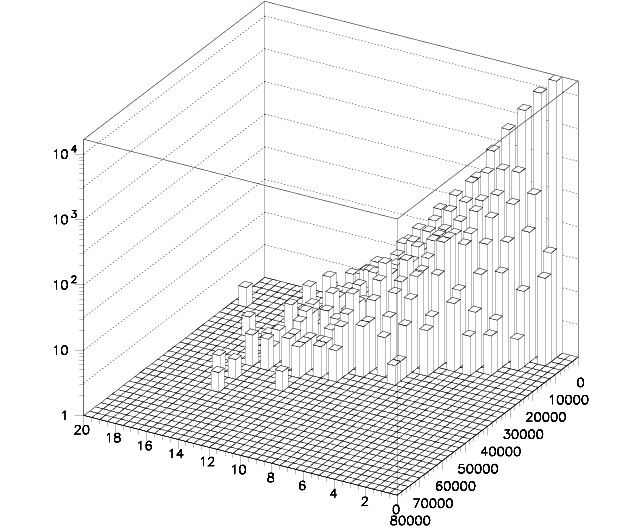 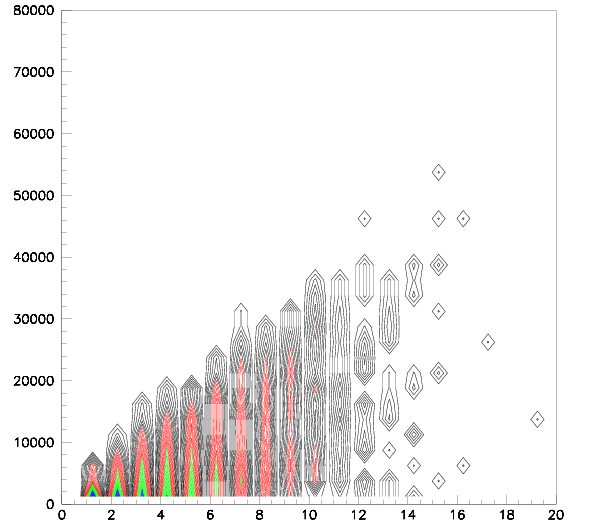 Integral of the rate
n. of detected bursts
Burst duration (s)
Integral of the rate
Burst duration (s)
16
Initial rate amplitude(no selection in the duration interval)
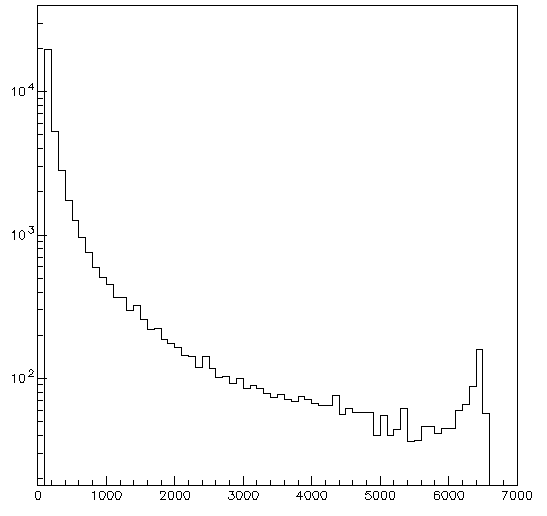 Tot = 40112 bursts
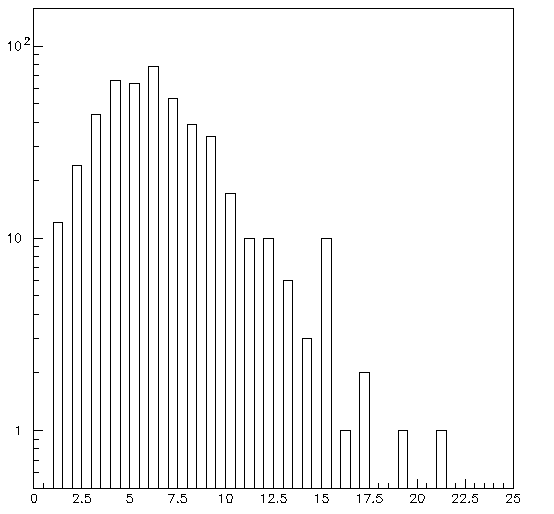 Duration distribution for burst which have an initial rate amplitude >6000kHz
Number of Burst
Number of Burst
475 bursts
Initial rate Amplitude (kHz)
17
Burst duration (s)
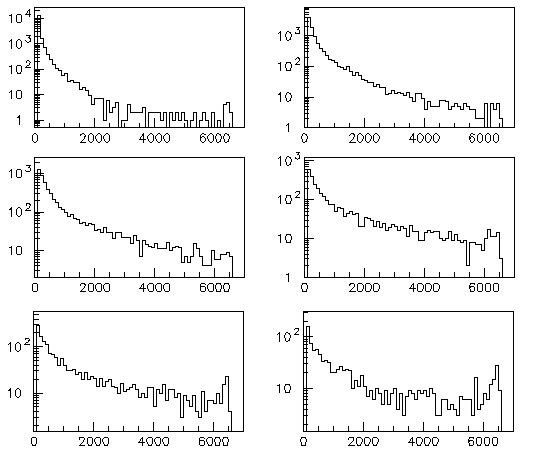 delta=1s
delta=2s
Initial rate Amplitude
with a selection in 
duration window
delta=3s
delta=4s
delta=5s
delta=6s
Number of Burst
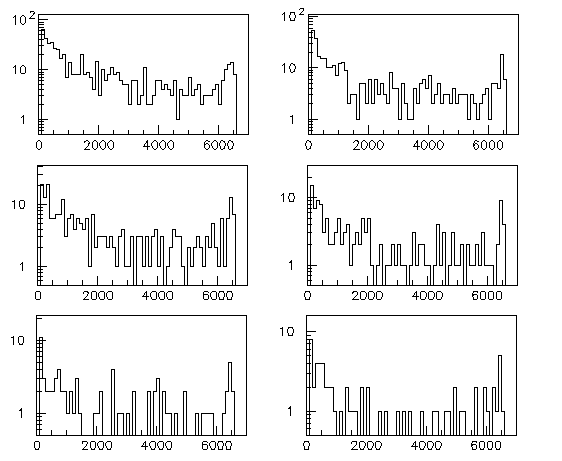 delta=7s
delta=8s
delta=9s
delta=10s
delta=11s
delta=12s
Initial rate (kHz)
18
Fit with a power low
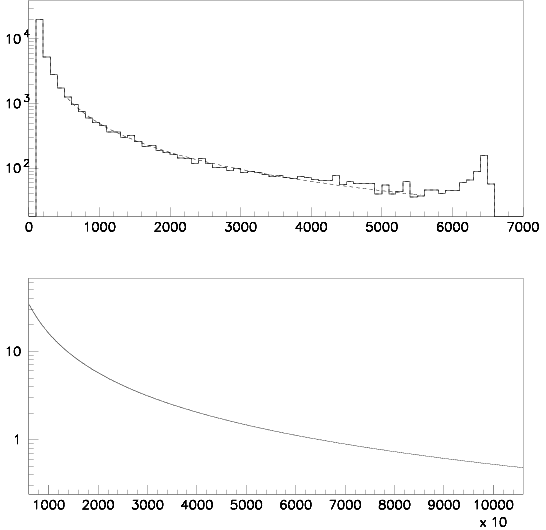 y=0.14123E+08*x**(-1.4862)
Fit range: 
from 500kHz to 5500kHz
16 bit     2^16=65536
Total burst 39640
Data wrapping above 
6553.6 kHz
(kHz)
Phase III 24 bit
Percentage of lost burst: 8%
Try to recover data 
above 6553.6 kHz 
to cross- check the fit
Extrapolated burst  3154
(kHz)
19
CTD – Analysis
20
CTD
d.b. writing changes
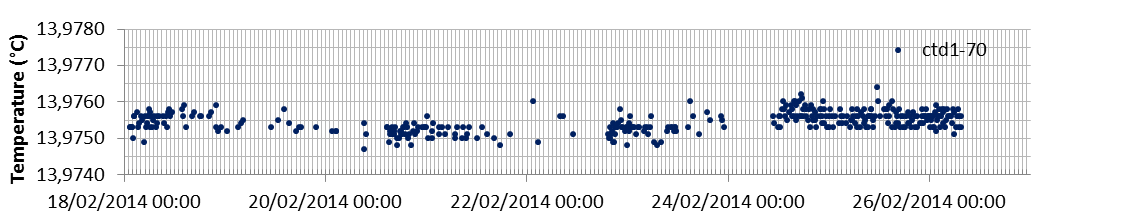 CTD1
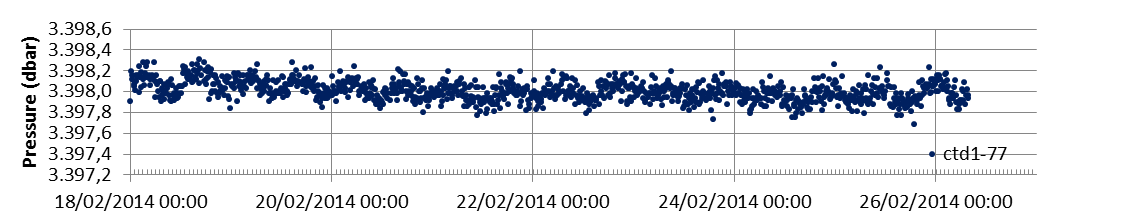 P del ctd1 era già scritto correttamente
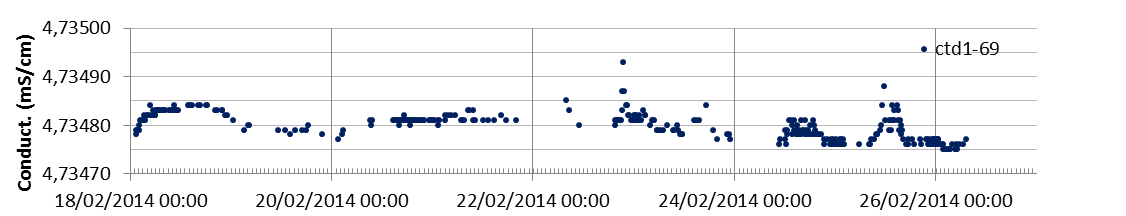 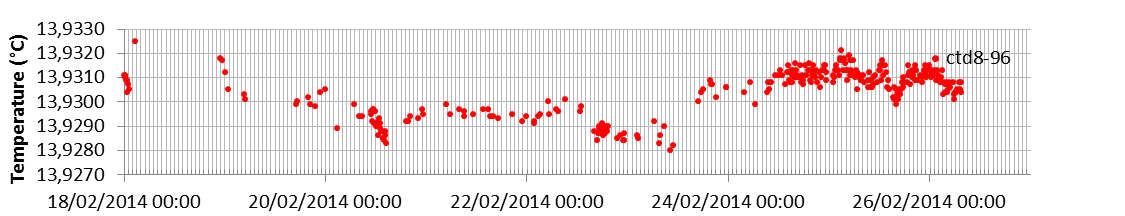 CTD8
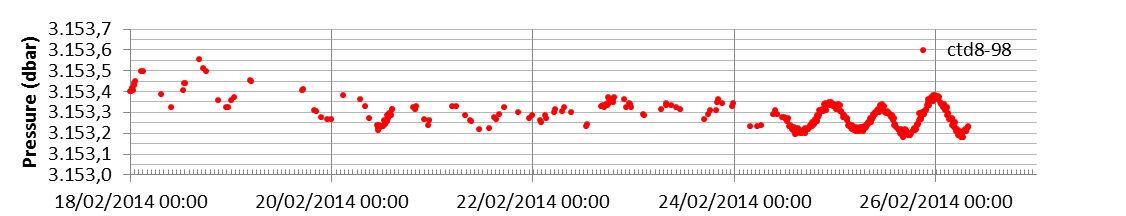 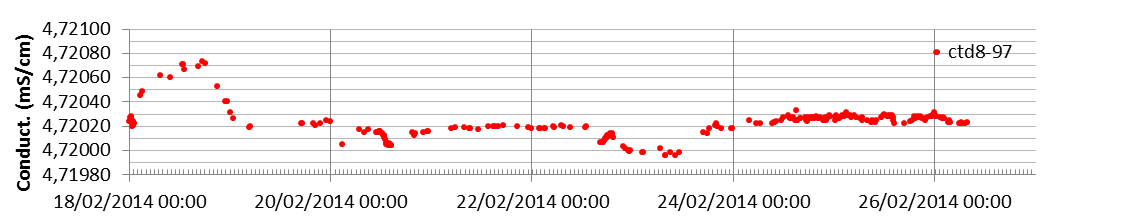 21
DIFFERENZE IN TEMPO NELLA SCRITTURA DI DUE VALORI CONSECUTIVI
CONFRONTI TRA PRIMA E DOPO IL CAMBIAMENTO DELLE COND: DI SCRITTURA NEL D:B:
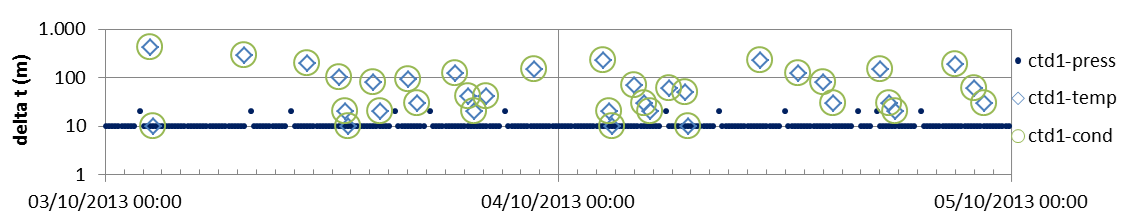 CTD1
PRIMA
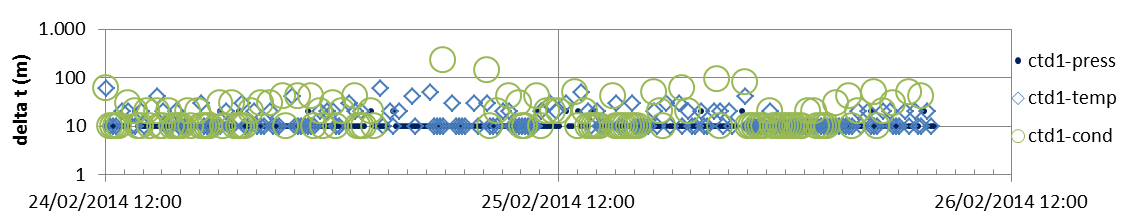 DOPO
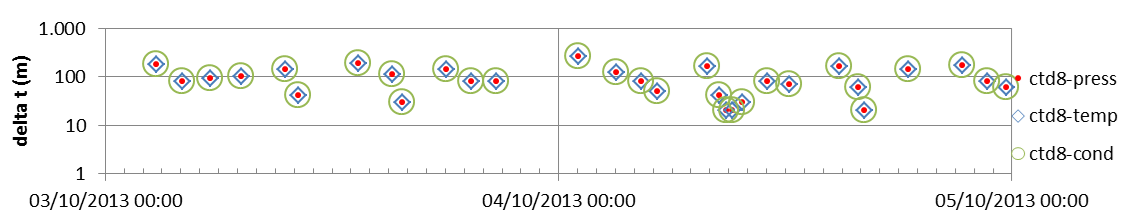 CTD8
PRIMA
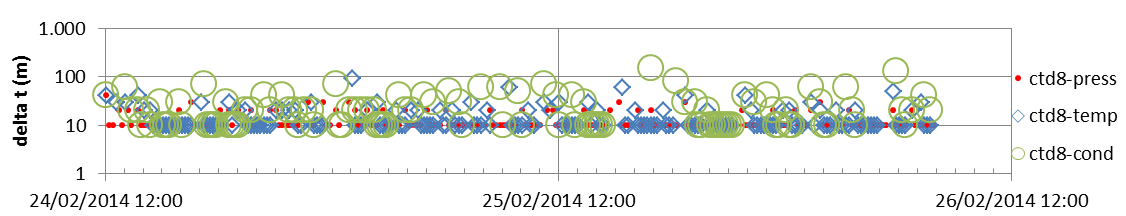 DOPO
22
I valori arrivano con maggiore frequenza ogni 10 min e  non arrivano piu’ contemporaneamente
Two days zoom  after changes in D.B. writing
resolution=FWHM=s*2,35
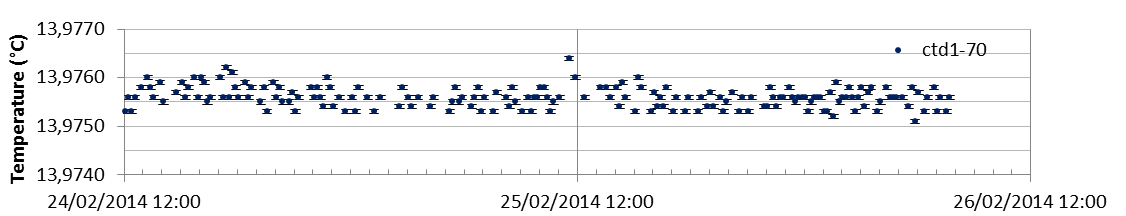 ☻☻Resolution = 0.0001°C
Initial accuracy  = 0.002°C
Stability (per month)= 0.0002°C
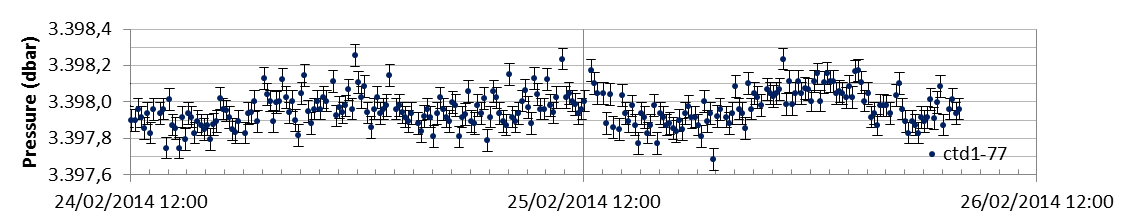 ☻Resolution = 0.14 dbar 
Initial accuracy =  6.98 dbar (7 m)
Stability (per month) = 0.27dbar (0.28 m)
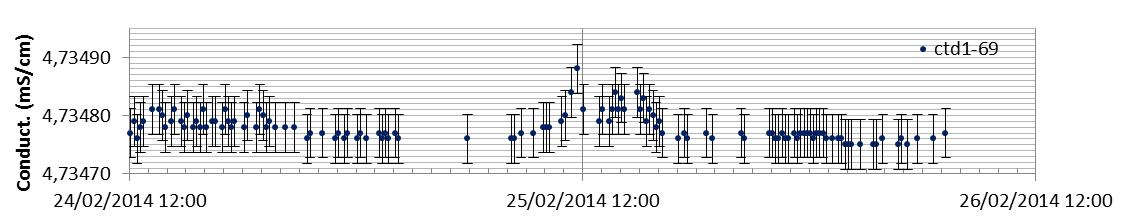 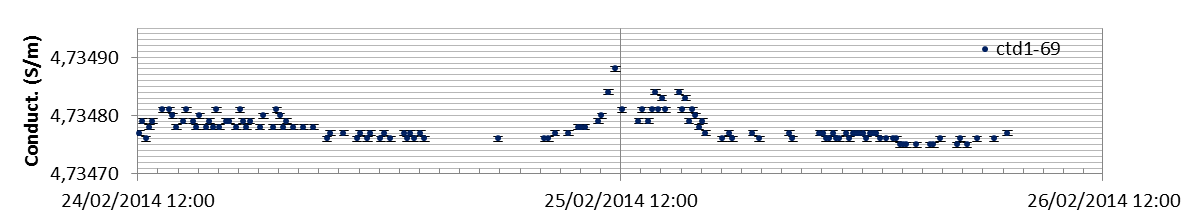 ☺Resolution = 0.00001 S/m
Initial accuracy = 0.0003 S/m
Stability (per month) =0.0003 S/m
☺Resolution = 0.0001 mS/cm
Initial accuracy = 0.003 mS/cm
Stability (per month) =0.003 mS/cm
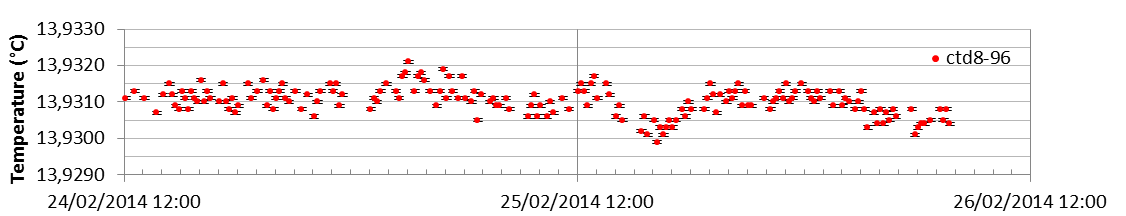 ☻☻Resolution = 0.0001°C
Initial accuracy  = 0.002°C
Stability (per month)= 0.0002°C
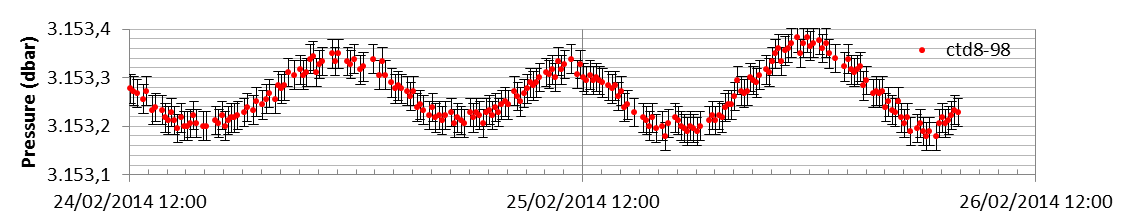 ☺Resolution = 0.069db (0.07 m)
Initial accuracy = 3.4 db (3.5 m)
Stability (per month)= 0.14dbar (0.14m)
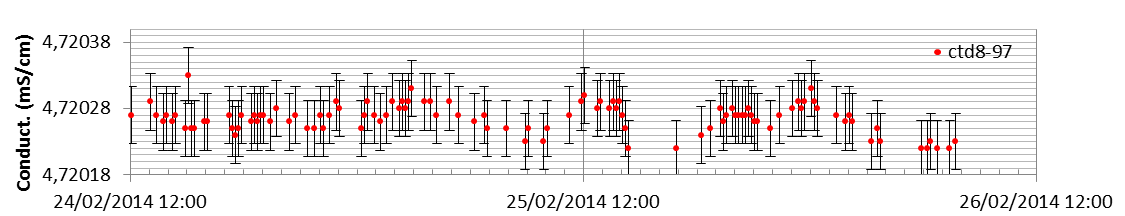 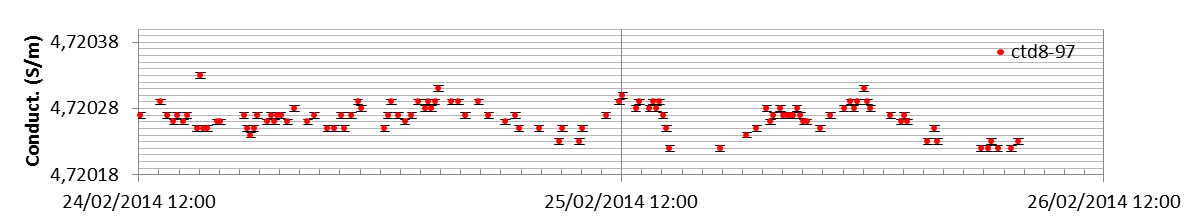 ☺Resolution = 0.00001 S/m
Initial accuracy = 0.0003 S/m
Stability (per month) =0.0003 S/m
☺Resolution = 0.0001 mS/cm
Initial accuracy = 0.003 mS/cm
Stability (per month) =0.003 mS/cm
23
Long series observations - temperature
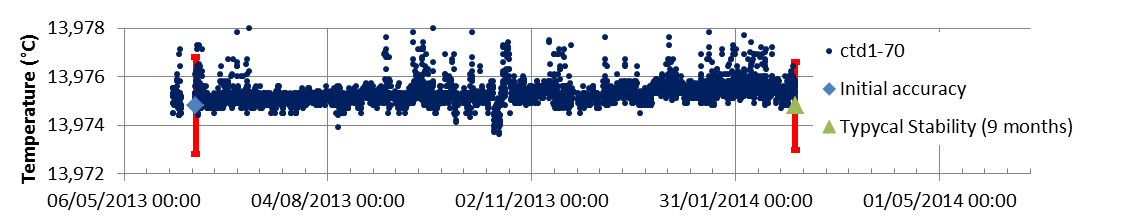 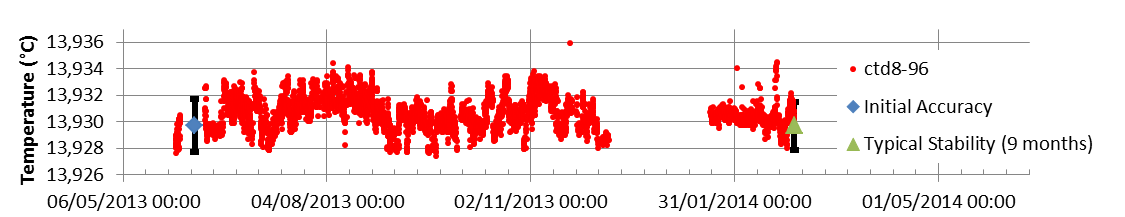 24
Long series observations - pressure
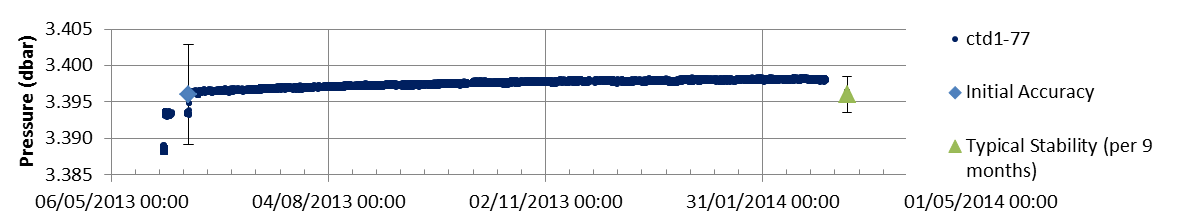 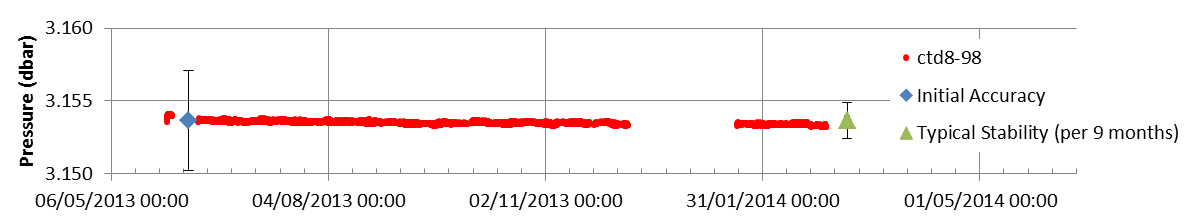 25
Long series observations - conductivity
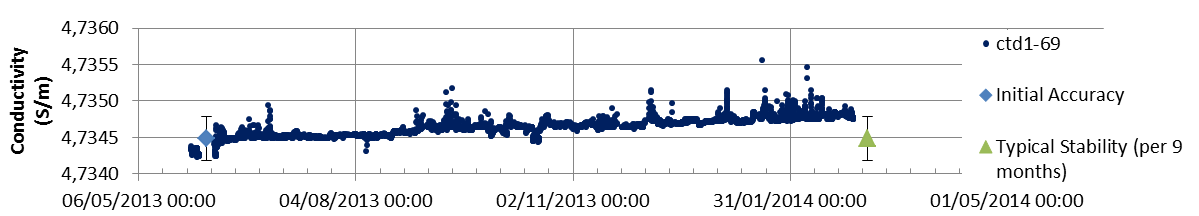 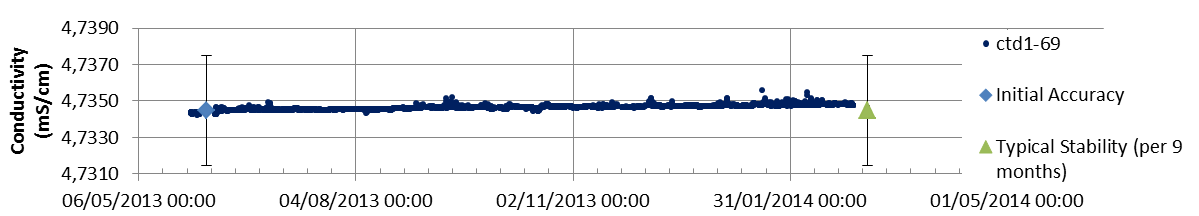 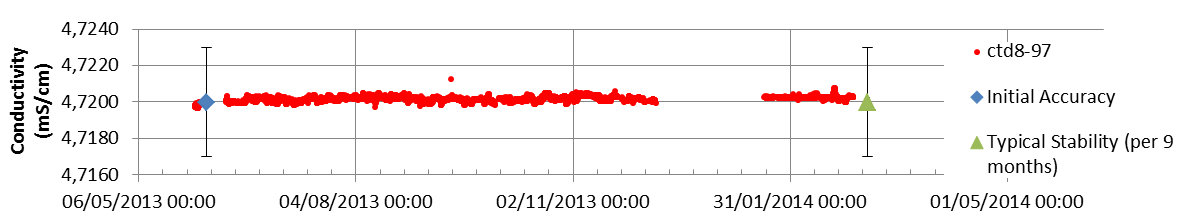 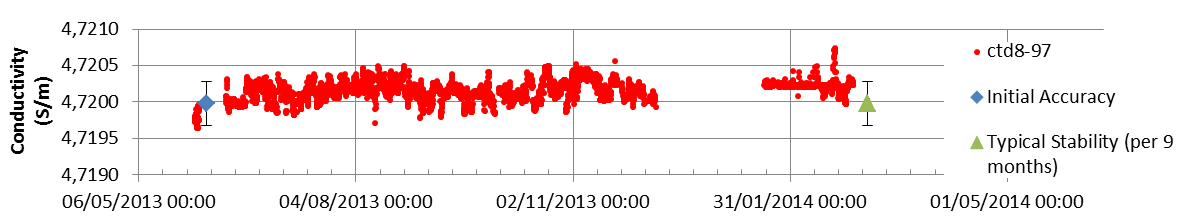 26
Current-meter
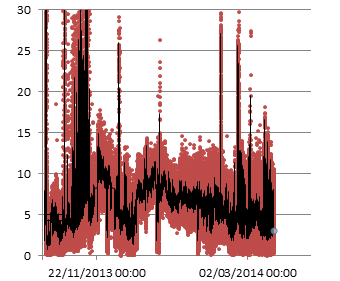 PRELIMINARY
Qualitative representation
--- media mobile
Speed(cm/s)
27
Correlation file
28
PMT-PMT  Correlations (same floor)
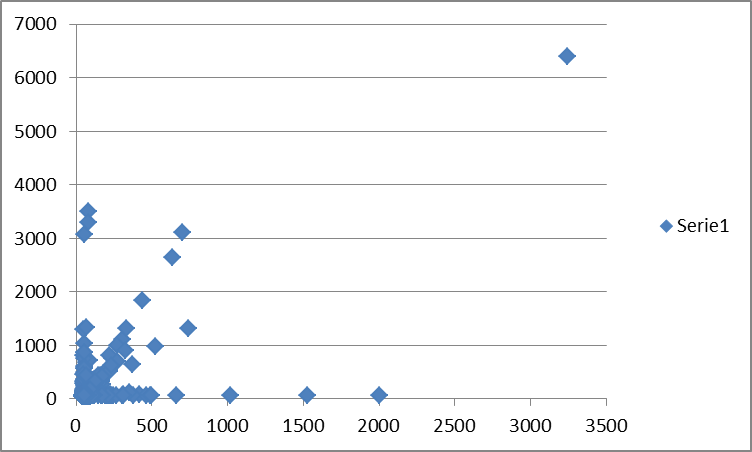 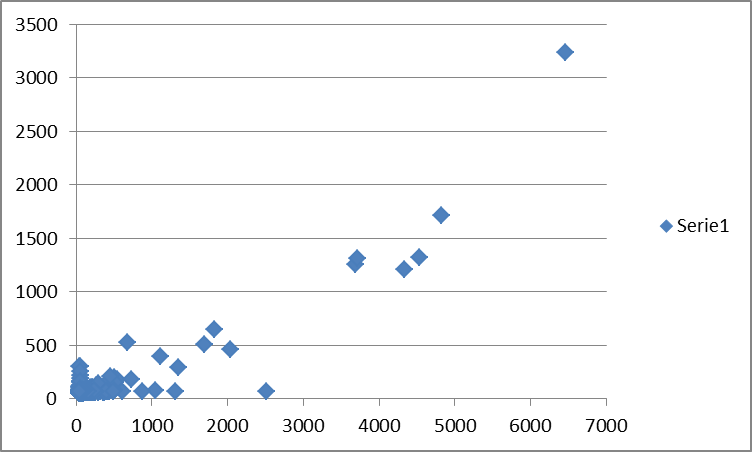 PMT2
PMT4
VERY PRELIMINARY
PMT1
PMT3
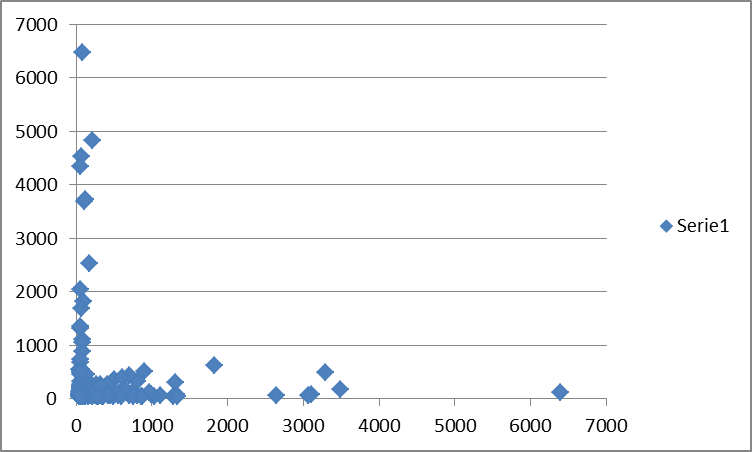 PMT3
PMT vicini


PMT lontani
2-h measurement
29
PMT2